Доходы и Расходы
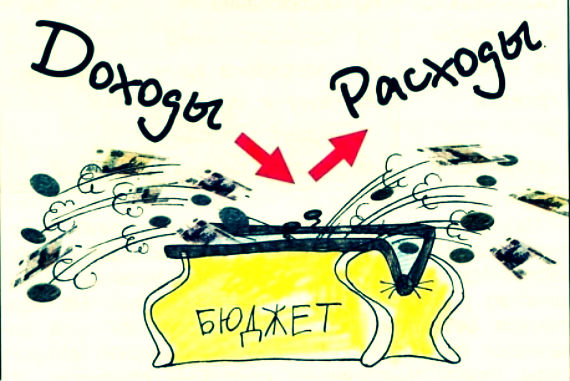 Доходы
Расходы
Деньги, которые поступают
в вашу личную казну
Деньги, которые вы тратите на
удовлетворение своих потребностей
Виды бюджета
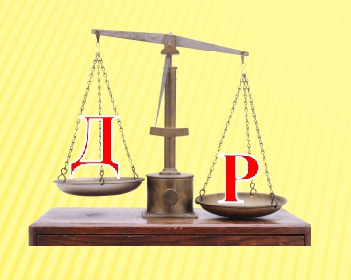 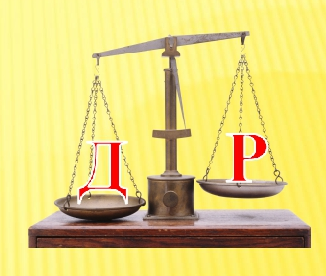 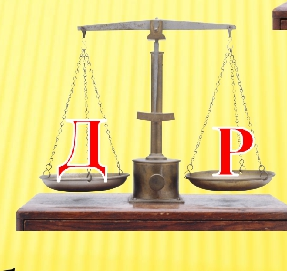 Профицитный
Дефицитный
Сбалансированный
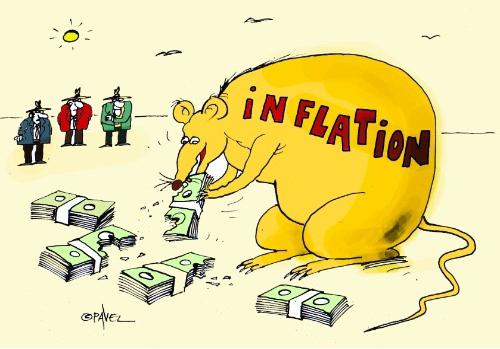 Инфляция
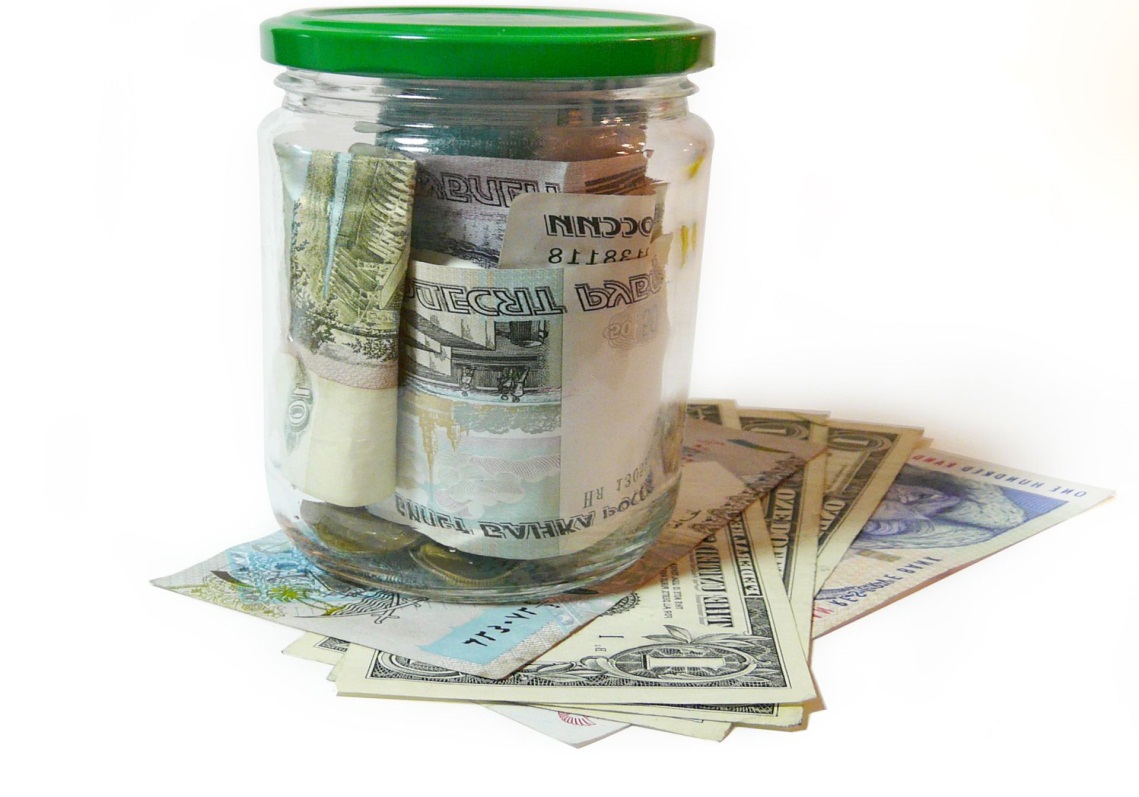 ?
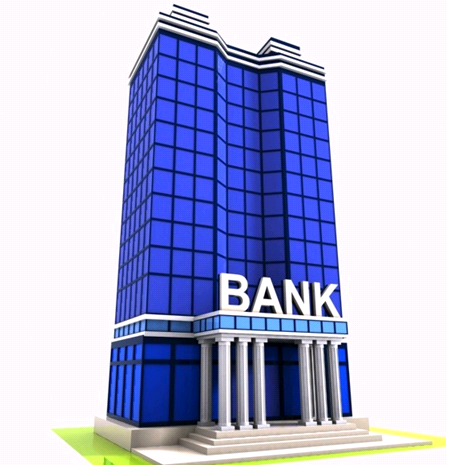 ИЛИ
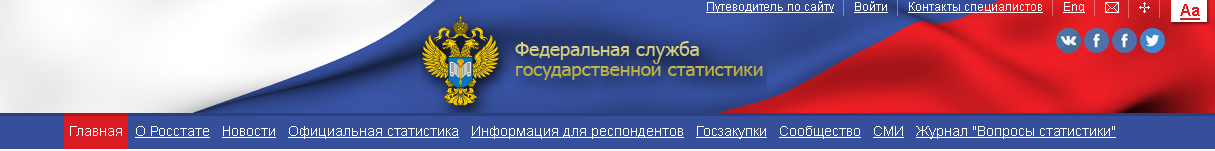 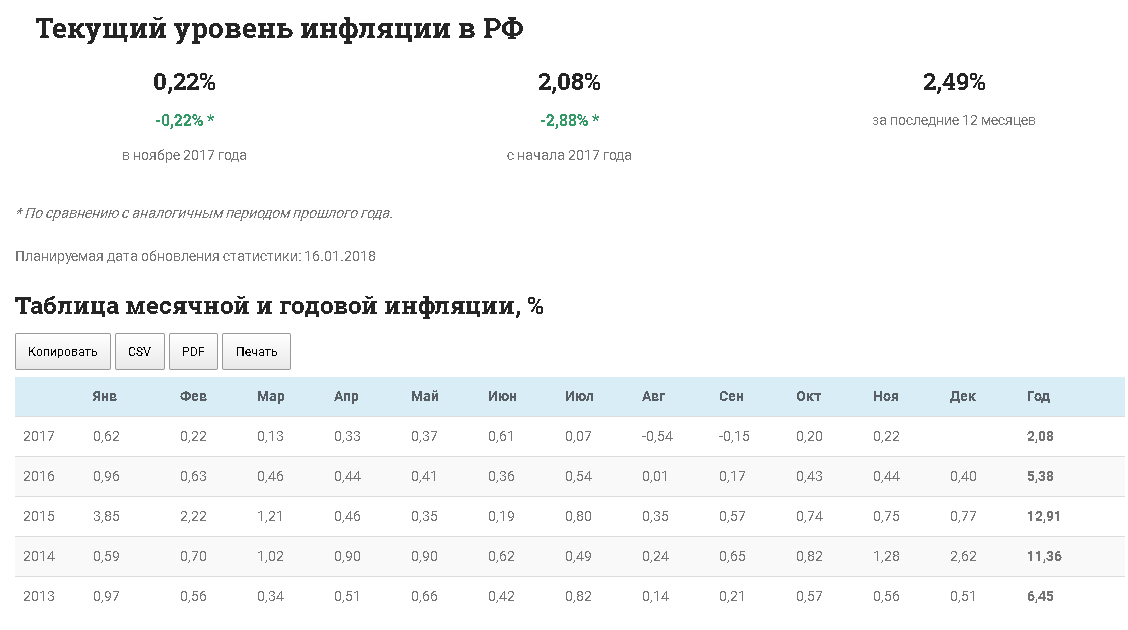 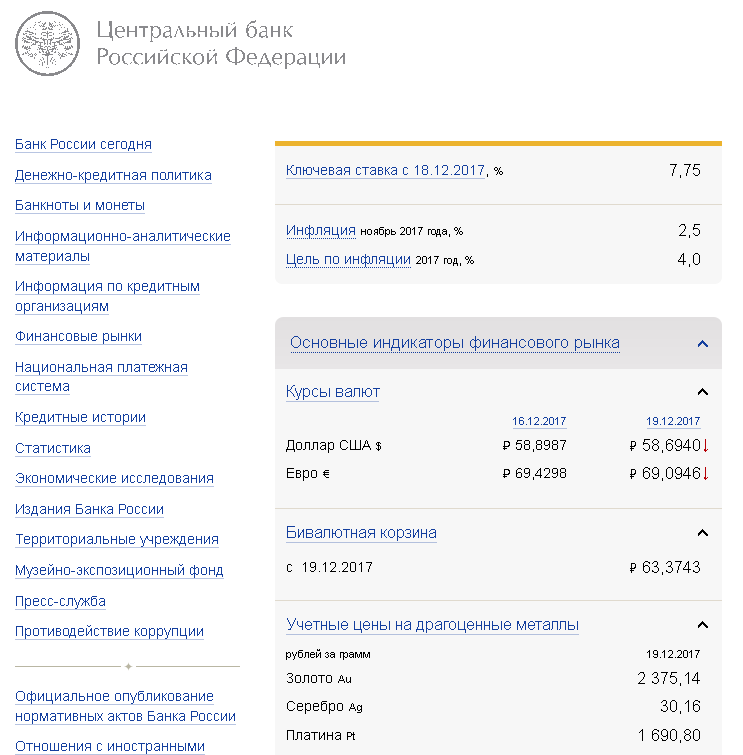 Депозит
Вклад



Депозит
Денежные средства, внесённые на банковский счёт для хранения и/или получения процентов.
Вид хранения денег в банке, но  кроме денег может быть и ценные бумаги, золото, серебро, активы
Кредит
Заёмщик
Кредитор
Виды кредитов
Виды платежей по кредиту
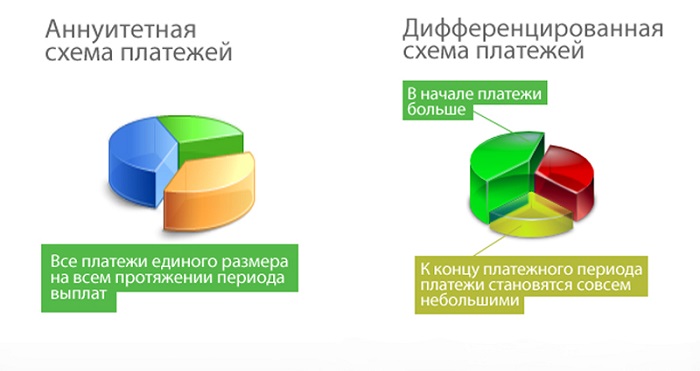 Коллекторы
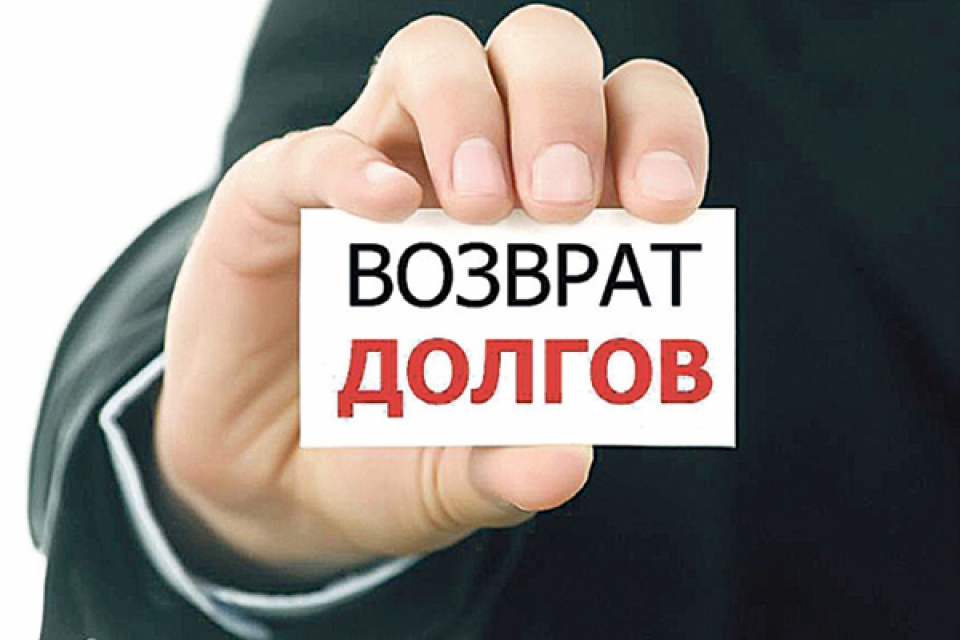 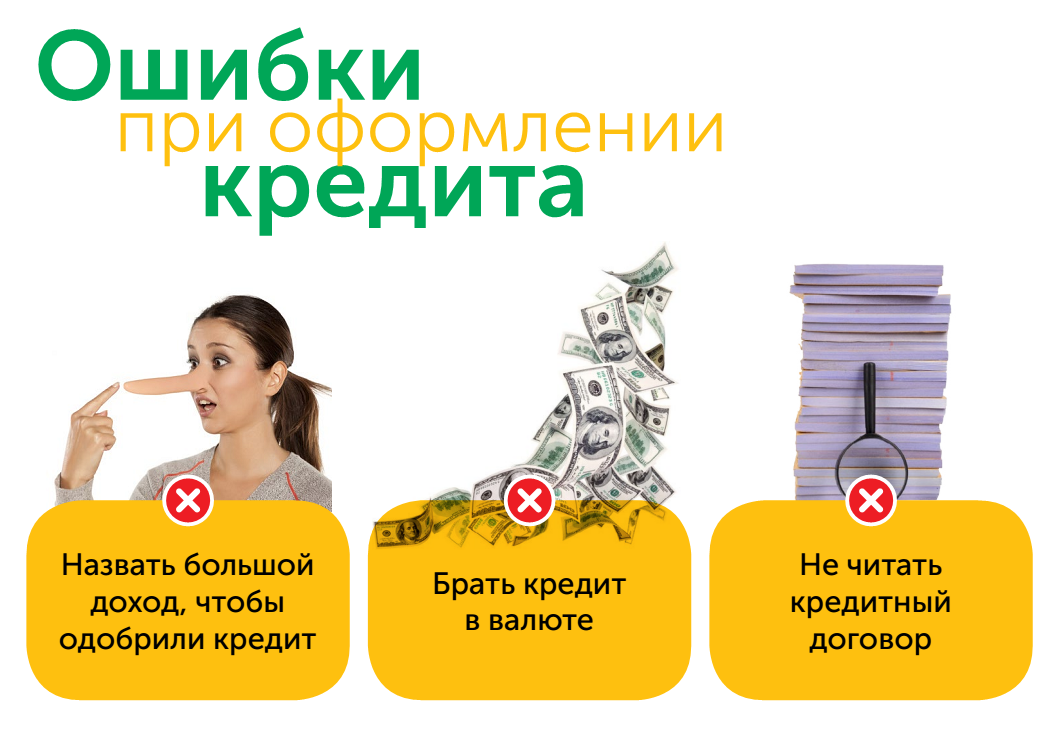 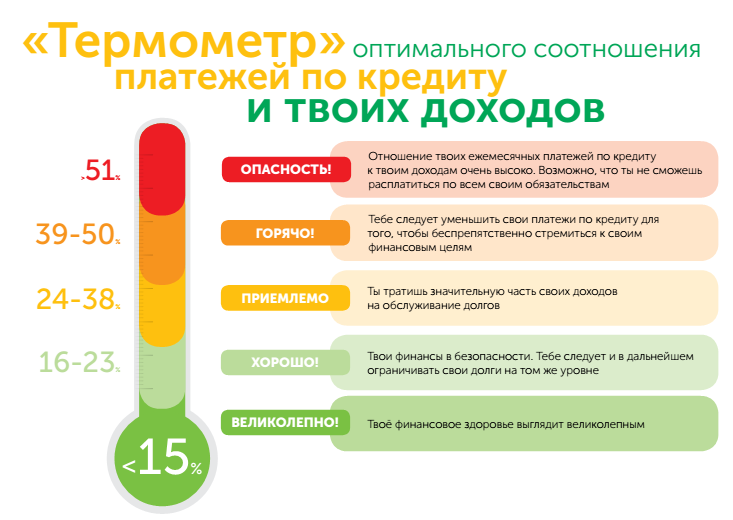 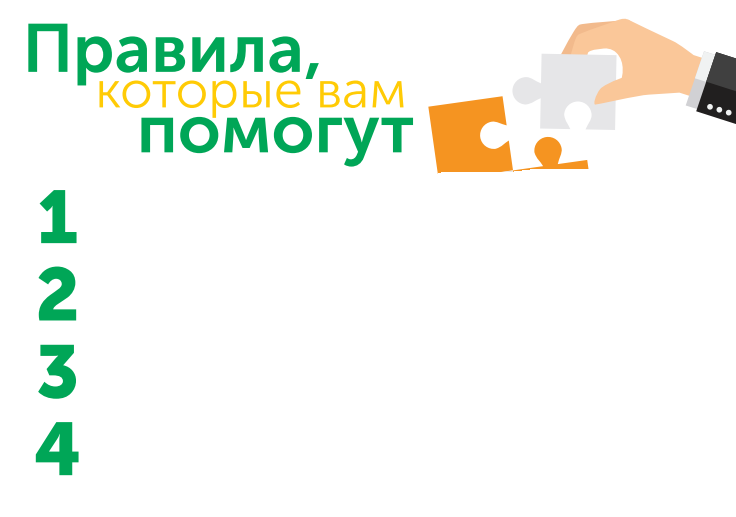 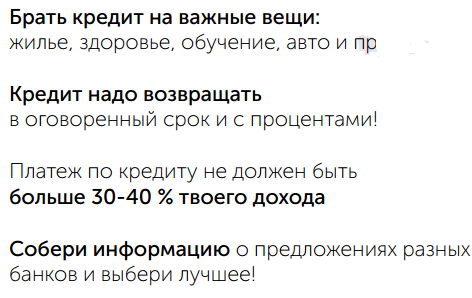 Добро пожаловать в Коммерческий банк «Крылья»
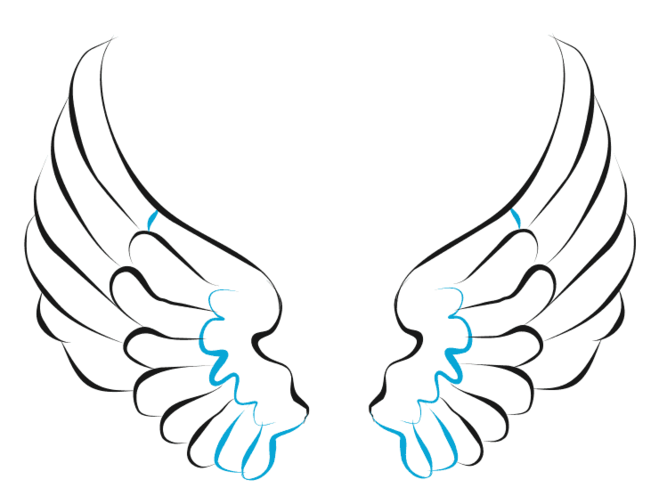